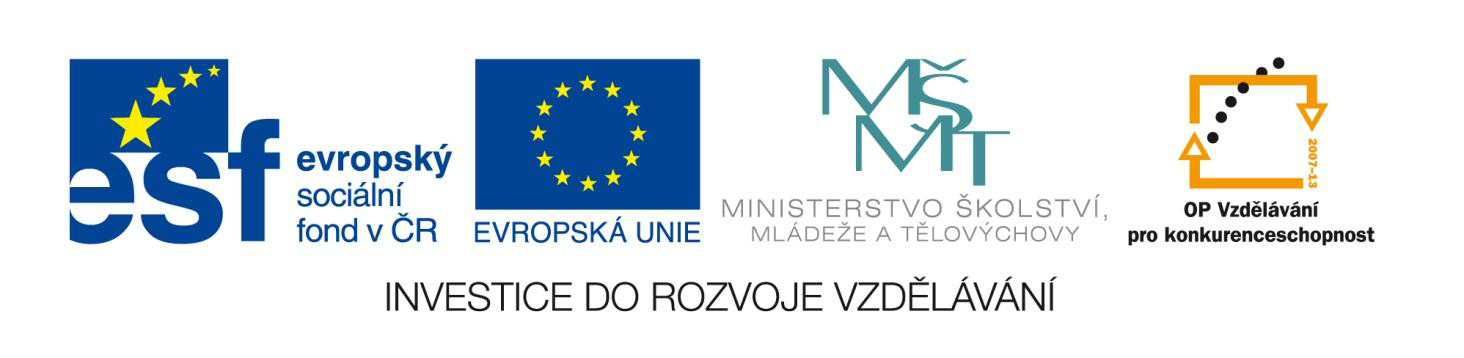 ;
OPICE ÚZKONOSÉ
Mgr. Jaroslav Víšek
II. pololetí 2011/2012
Přírodopis 7. ročník
Základní škola, Chrudim, Dr. Peška 768
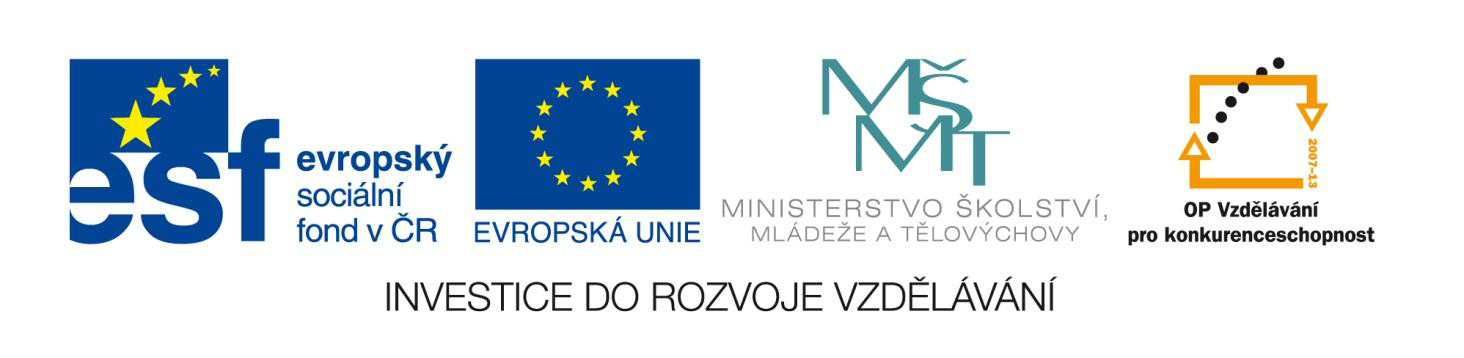 Charakteristika nadčeledi:
africké a asijské opice s úplnou nosní přepážkou mezi nozdrami
 ocas nikdy není chápavý, všechny prsty jsou kryté nehty, oba palce jsou protistojné
 často se u nich vyskytují lícní torby a sedací mozoly
 ocas není nikdy chápavý a někdy zakrňuje
 býložravá výživa a stromový způsob života převažuje
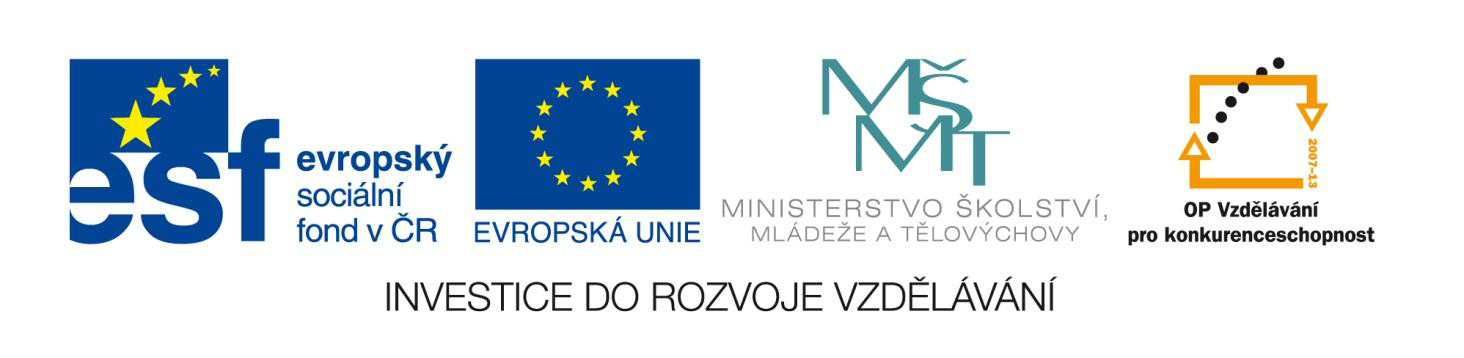 Paviáni
silné opice pohybující se převážně po zemi
 mají protáhlý čenich a silný chrup s velkými špičáky
 samci jsou podstatně větší a někdy mohou mít hřívu; samicím v období říje nápadně zduřuje červené lysé okolí genitálií
pavián pláštíkový - ve Starém Egyptě se pokládal za posvátného; samci mají hřívu z dlouhých stříbřitých chlupů
dželada hnědá - žije v horách Etiopie; má hnědý „pláštík“ a na hrudi rudá lysá místa
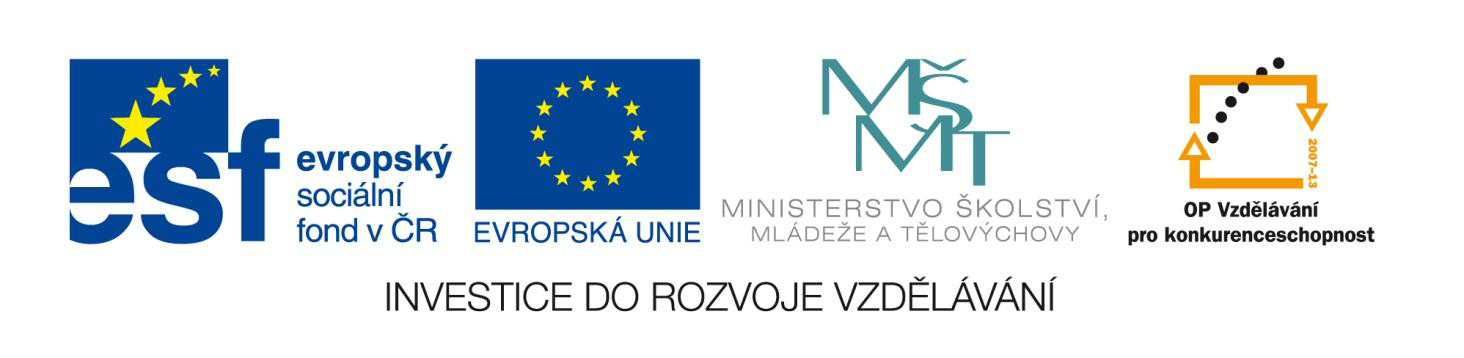 pavián pláštíkový
pavián anubi
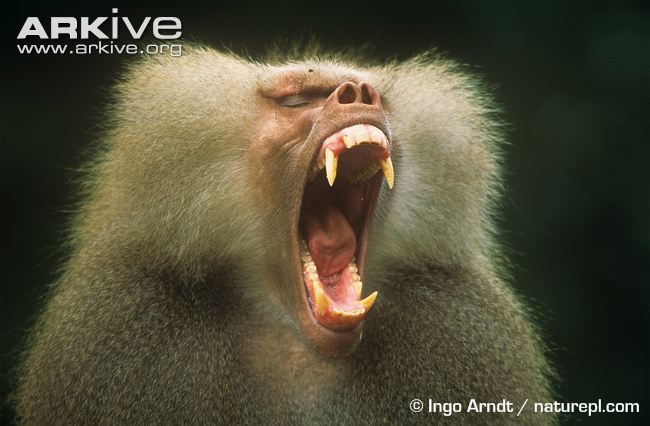 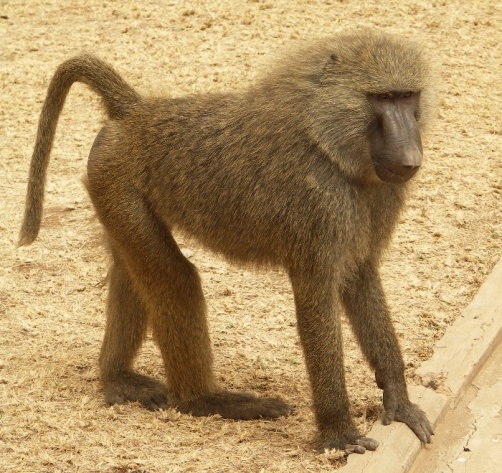 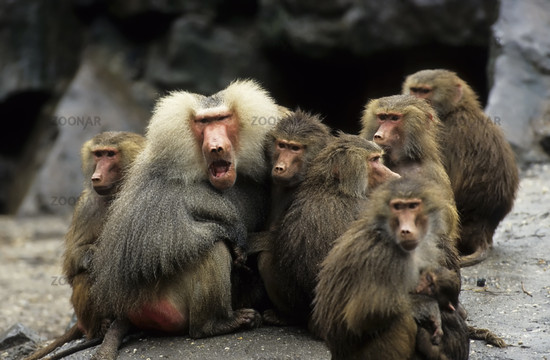 http://static.zoonar.com/img/www_repository3/fa/bf/4f/10_992ad239e2ba61212f370648995c81be.jpg
http://cdn2.arkive.org/media/AE/AE1CA65A-868A-418A-85BC-CF0B3AA25C61/Presentation.Large/Male-hamadryas-baboon-in-threat-display.jpg
http://www.naturalscenery.cz/img/fotobanka/_35I1892_XXXX.jpg
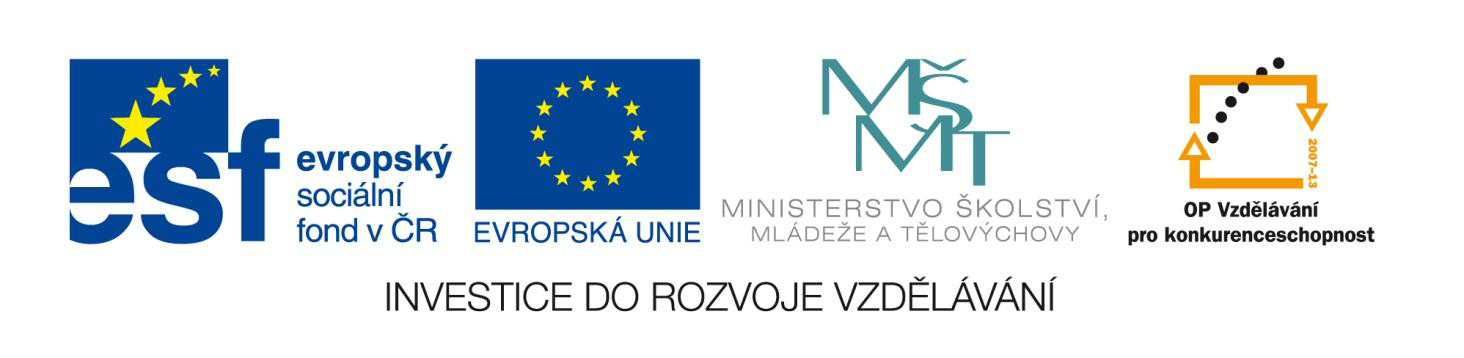 pavián babuin
pavián čakma
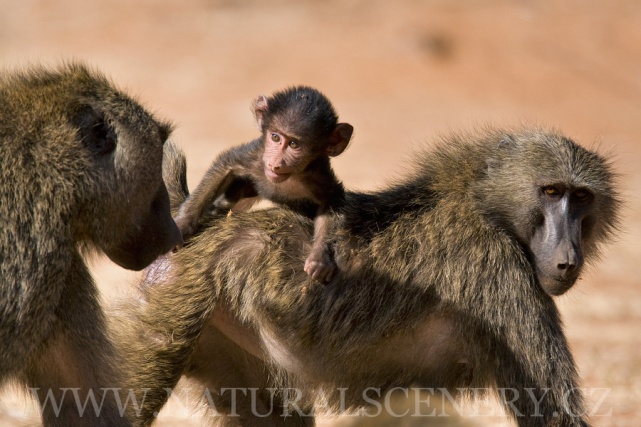 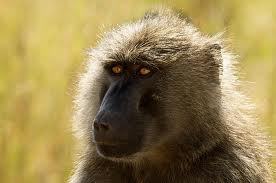 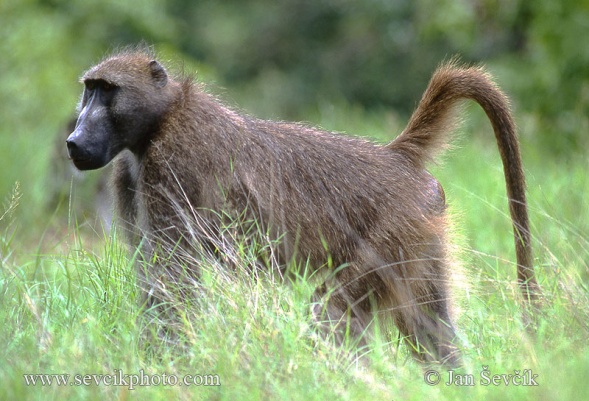 http://t1.gstatic.com/images?q=tbn:ANd9GcSkmUxd7LSgv5rpnoPAn43U9R8XRrfff2RnuLnVDTWQOBzMGlo_zTv8NcF1qQ
http://www.sevcikphoto.com/images/pavian.jpg
http://www.naturalscenery.cz/img/fotobanka/_35I1892_XXXX.jpg
dželada
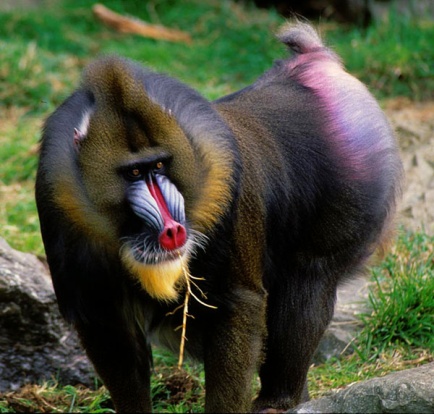 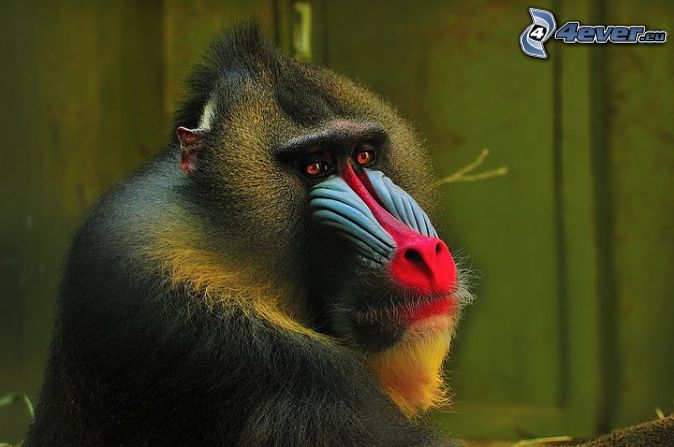 mandril
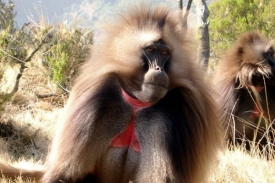 http://obrazky.4ever.sk/data/674xX/zvieratka/divozijuce/%5Bobrazky.4ever.sk%5D%20pavian%20mandril%20155775.jpg
http://radiotres.org/r3/quienesradiotres/mandriltabaco.jpg
http://www.tyden.cz/obrazek/4acf9068b8244/pavian-4acf9400e8fb3_275x183.jpg
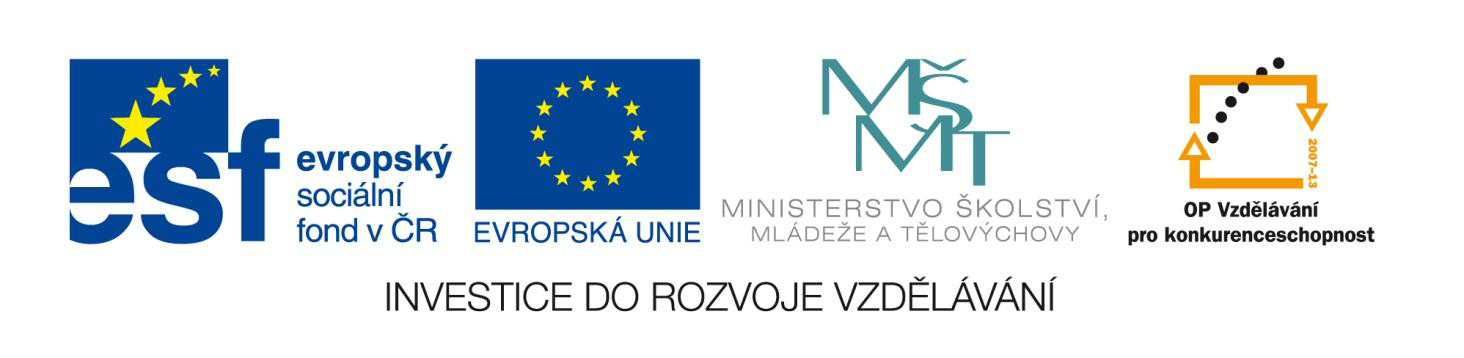 Kočkodani
štíhlé stromové opice s kulatou hlavou a dlouhým balančním ocasem
 vedle malp, makaků a paviánů se nejčastěji chovají (a rozmnožují) v našich zoologických zahradách

kočkodan zelený - nejrozšířenější, žije v celé Africe
kočkodan Dianin - nejpestřeji zbarvený kočkodan
kočkodan husarský - žije pozemním způsobem života na stepích západní Afriky
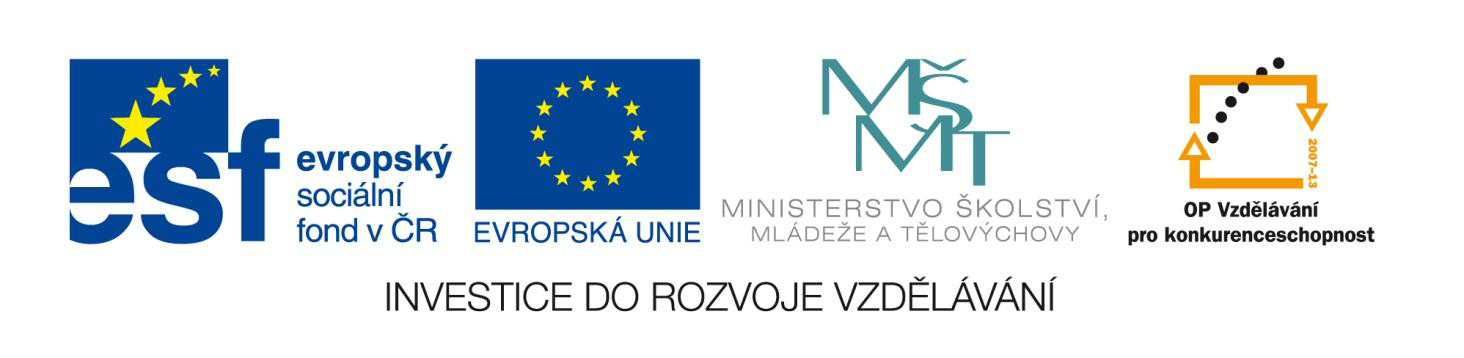 kočkodan zelený
kočkodan Brazzův
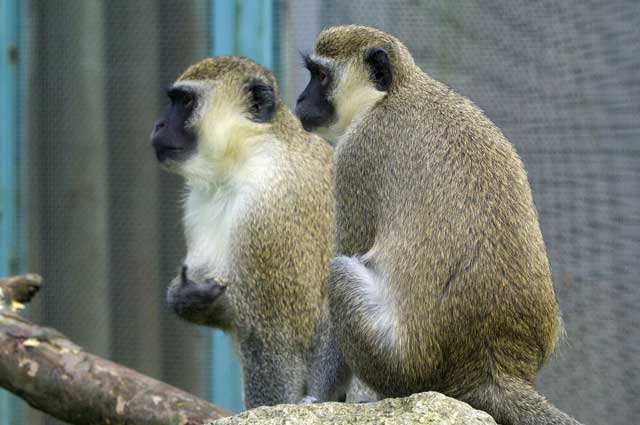 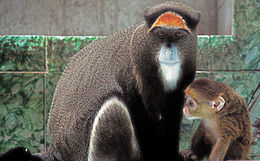 http://www.zooliberec.cz/images/cmgkatalog/kockodan-zelenyjpg.jpg
http://upload.wikimedia.org/wikipedia/commons/thumb/8/88/Brazzameerkatze_1790-2-2.jpg/260px-Brazzameerkatze_1790-2-2.jpg
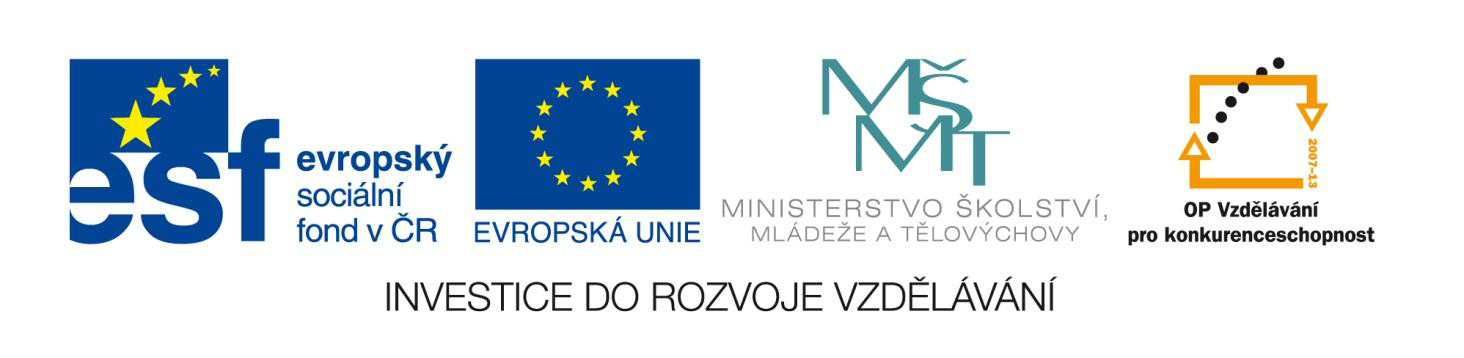 kočkodan husarský
kočkodan diadémový
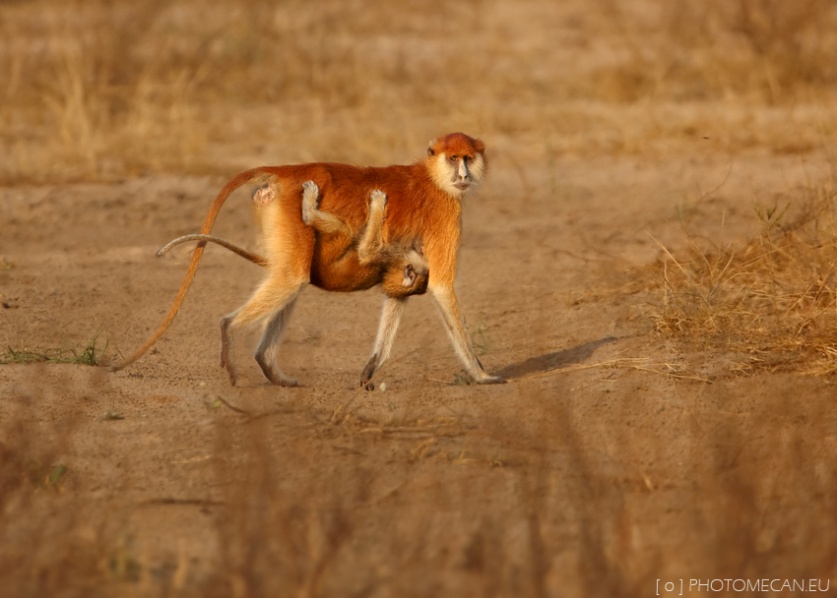 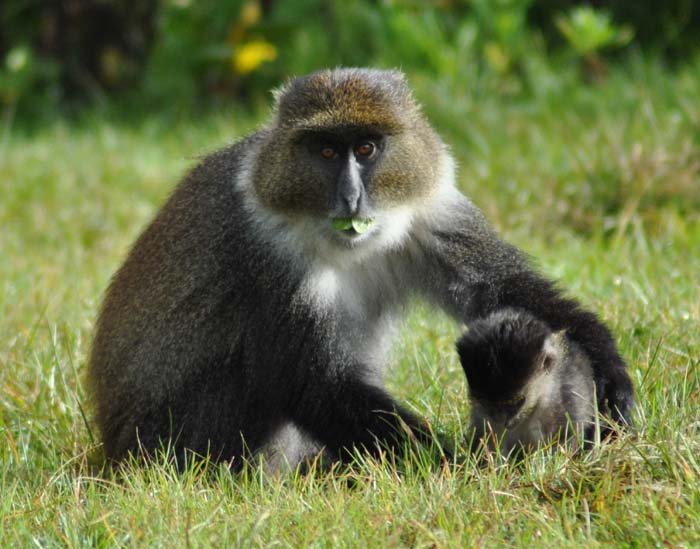 http://www.afrikaonline.cz/image/picture/201010151822_K%20252%20kopie.jpg
http://www.photomecan.eu/_data/section-1/1895_b-kockodan-husarsky.jpg
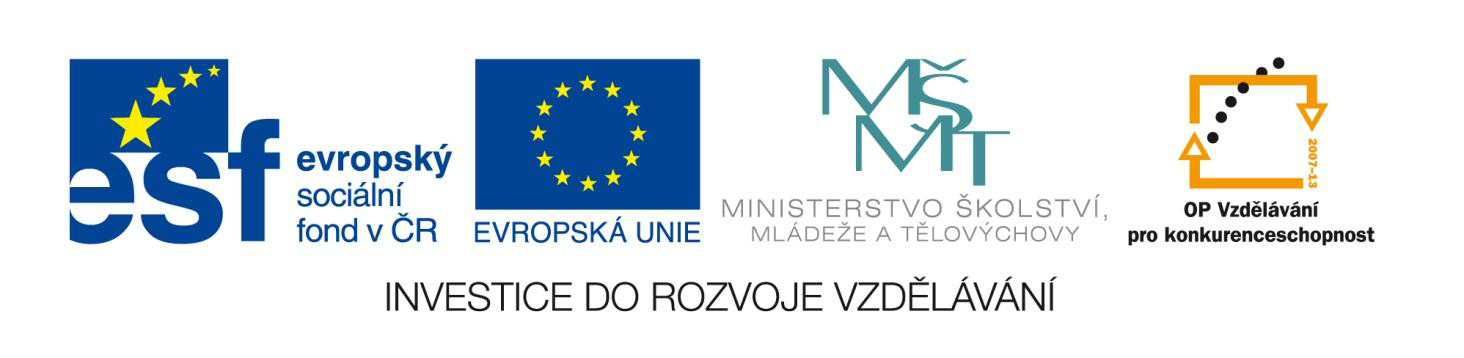 Makakové
velmi otužilé a nenáročné opice, které se dobře chovají v zajetí

makak rhesus - nejznámější zvíře
makak magot - silná bezocasá opice, která obývá pohoří Atlas v severní Africe a zasahuje jako jediná opice i do Evropy, kde se vyskytuje na Gibraltarské skále
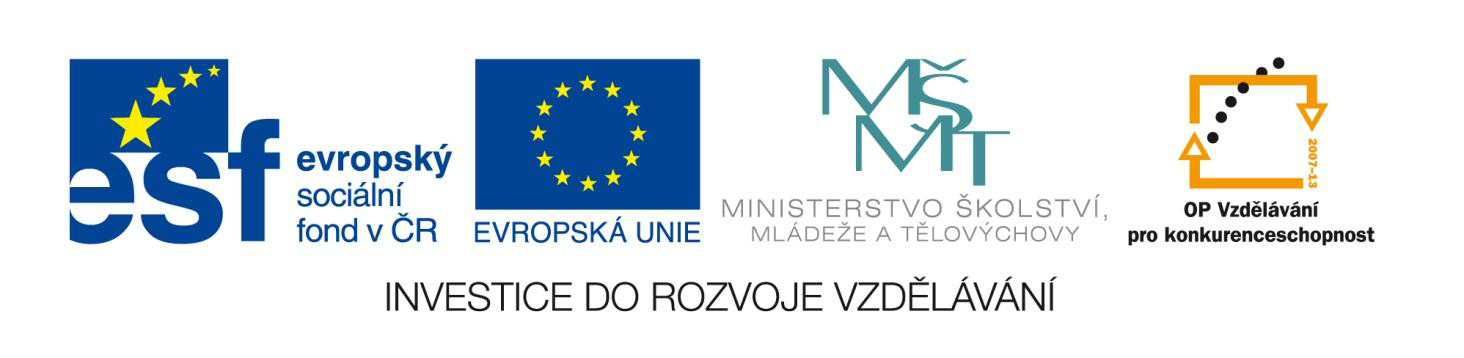 makak rhesus
makak magot
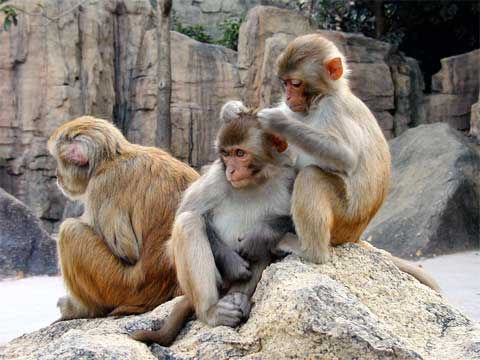 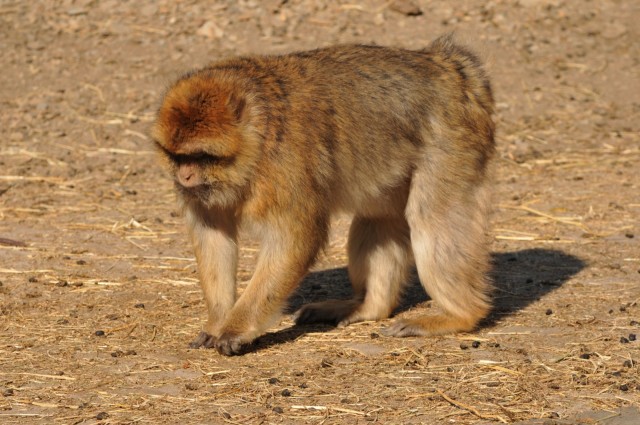 http://im.foto.mapy.cz//pub/big/000/024/00002465b_4133cf
http://www.ideje.cz/uploads/image/data/31.jpg
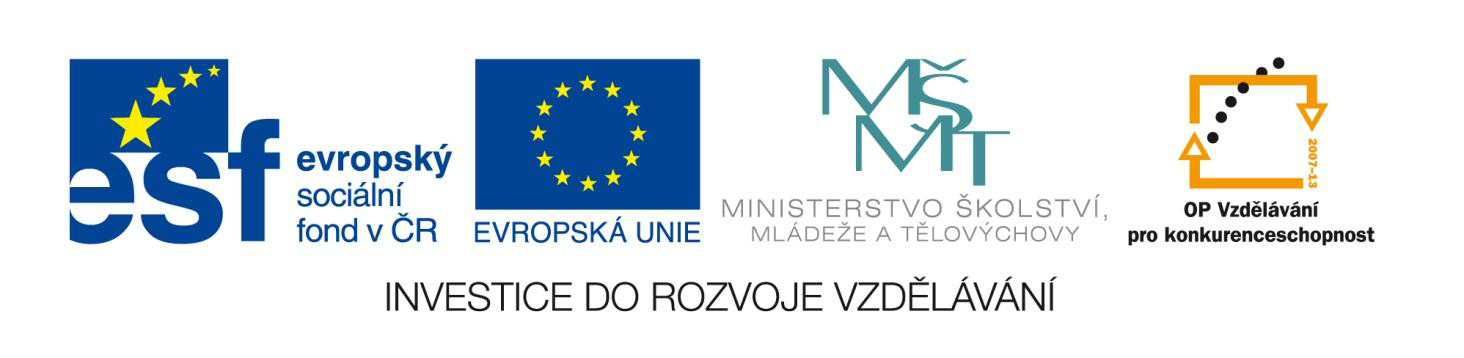 makak japonský
makak lví
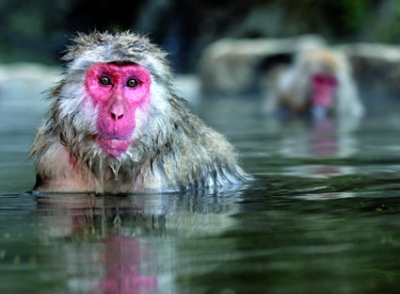 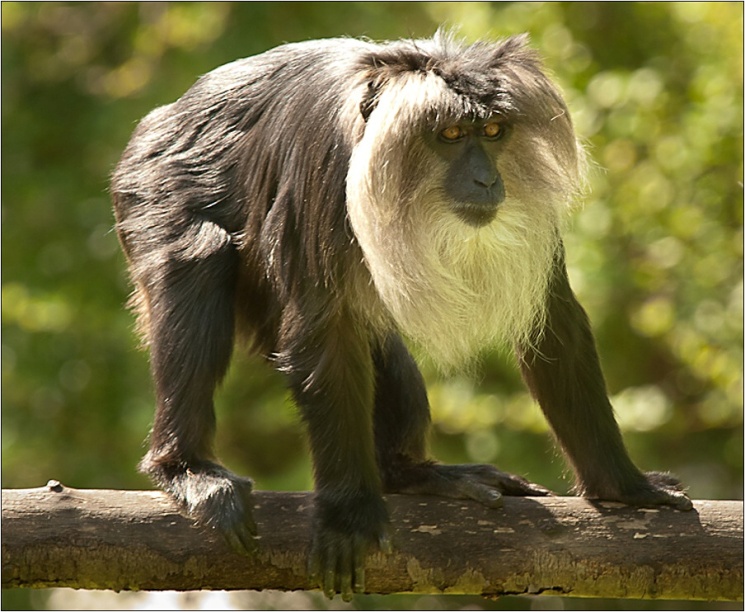 http://www.czech-press.cz/afp/editor/slozky/KO0804_JaponskoMakakove003.jpg
http://astorek.cz/fotogalerie/photos/makak-lvi-macaca-silenus-121.jpg
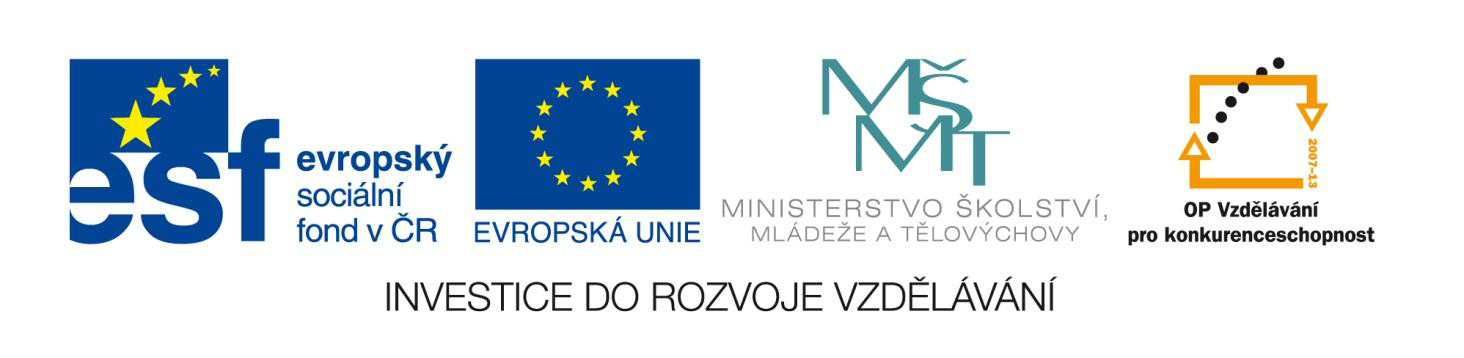 Hulmani a guerézy
štíhlé opice s dlouhými končetinami
 palec na ruce je zakrnělý nebo chybí
 potravní specialisté - živí se převážně listím	; jejich žaludek je členěn na několik oddílů a připomíná tak žaludek přežvýkavců

hulman posvátný - stříbrošedý s tmavým obličejem a konci končetin, v Indii se chová při chrámech
gueréza pláštíková - africká opice s černobílou srstí, na řadě míst již vyhubena
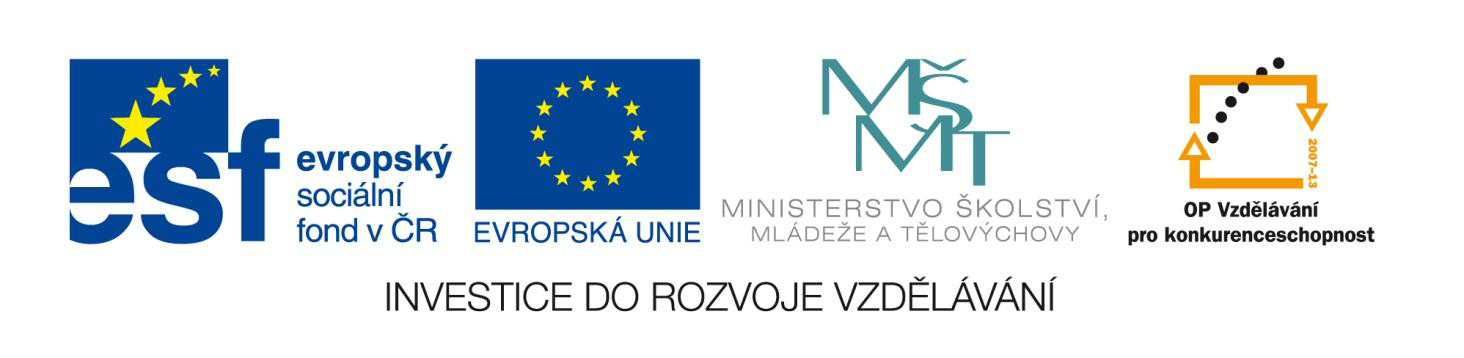 hulman posvátný
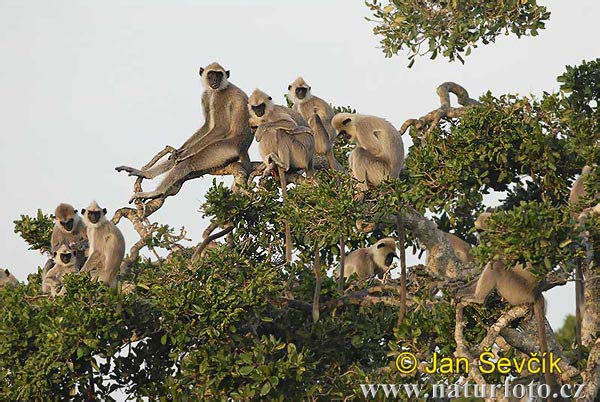 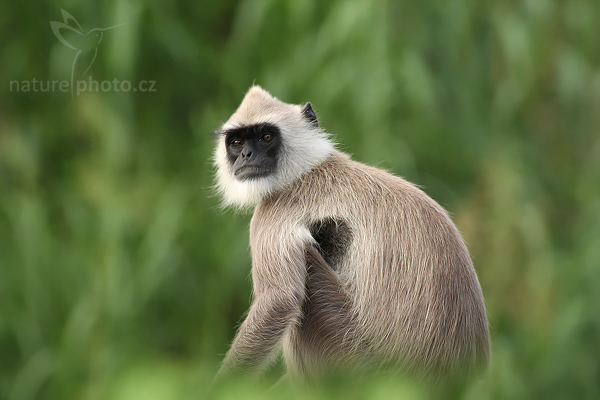 http://www.naturfoto.cz/fotografie/sevcik/hulman-posvatny--presbytis-entellus-hulman-4.jpg
http://www.naturephoto.cz/img/fotobanka/semnopithecus-entellus-2007-6657.jpg
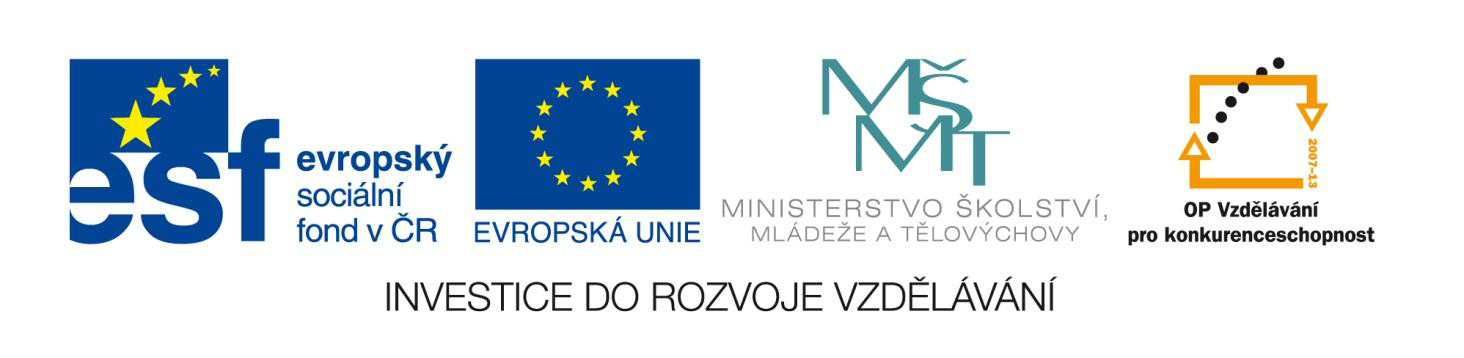 hulman jávský
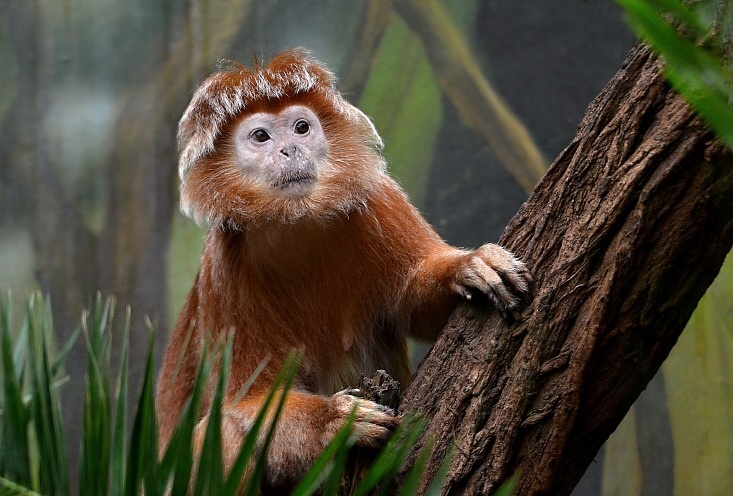 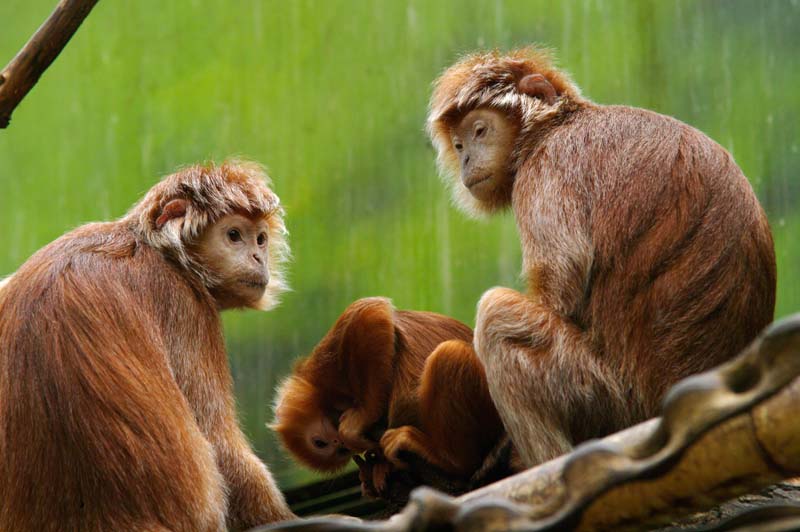 http://www.photoserver.eu/image/velke/354/354671.jpg
http://www.kubikfoto.cz/pic_snimky/4281_hulman_javsky_02.jpg
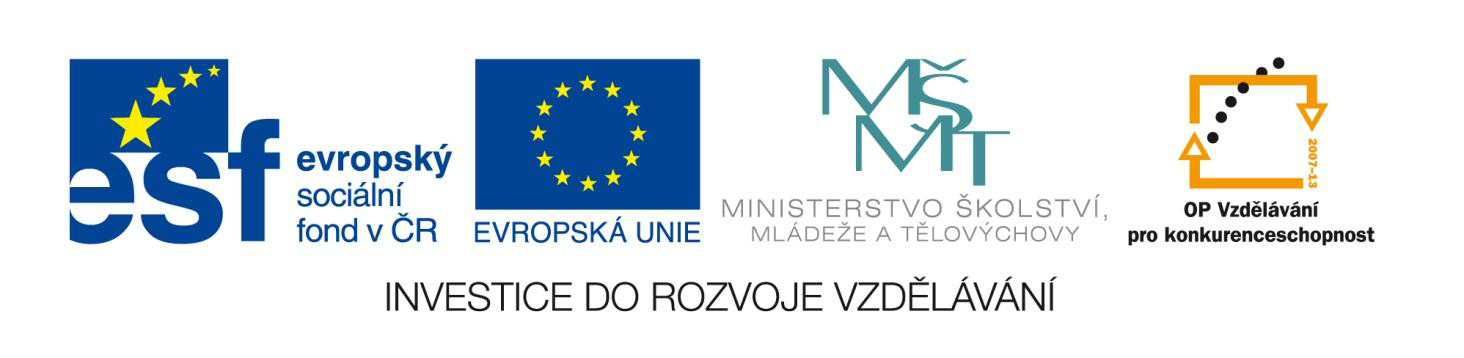 gueréza pláštíková
gueréza angolská
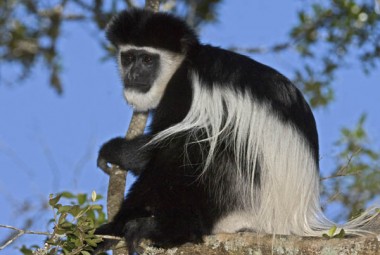 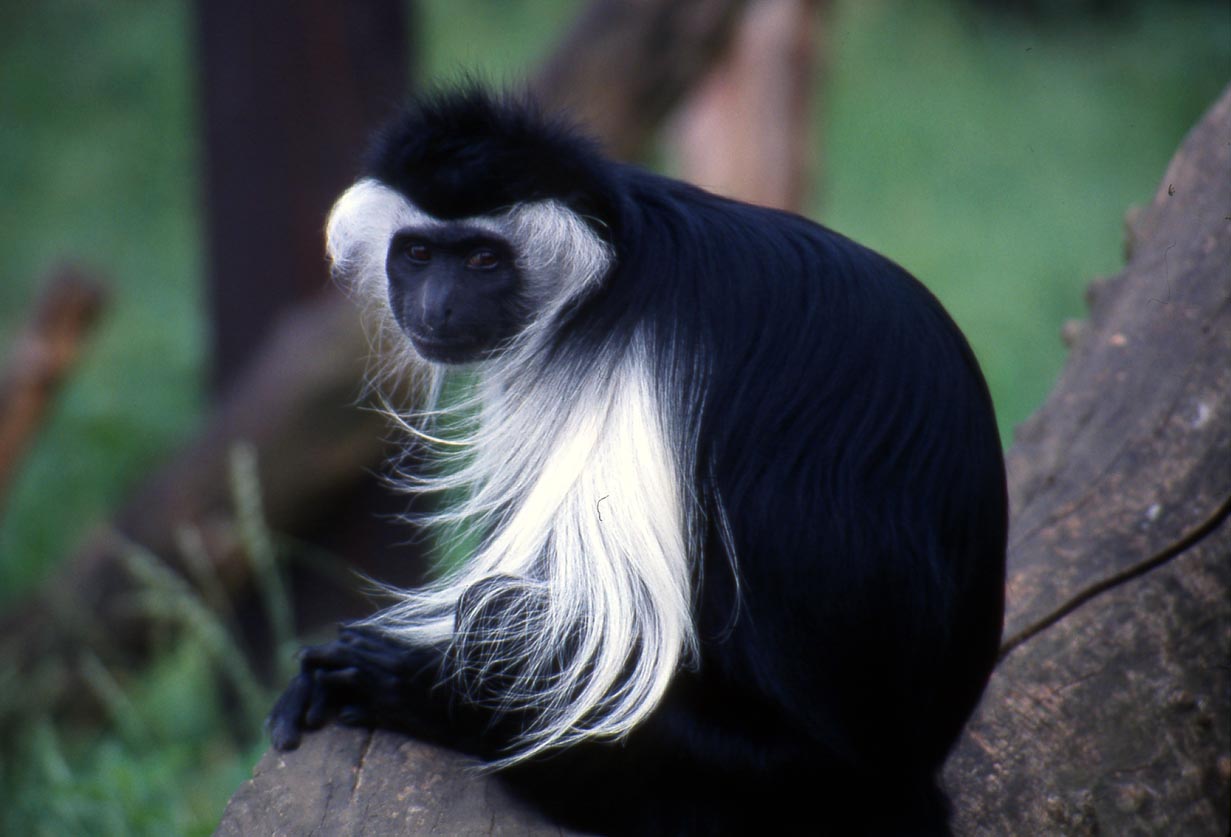 http://www.onlinephotographers.org/pics/1544_b.jpg
http://www.kubikfoto.cz/pic_snimky/672_guereza_angolska_1_(133).jpg
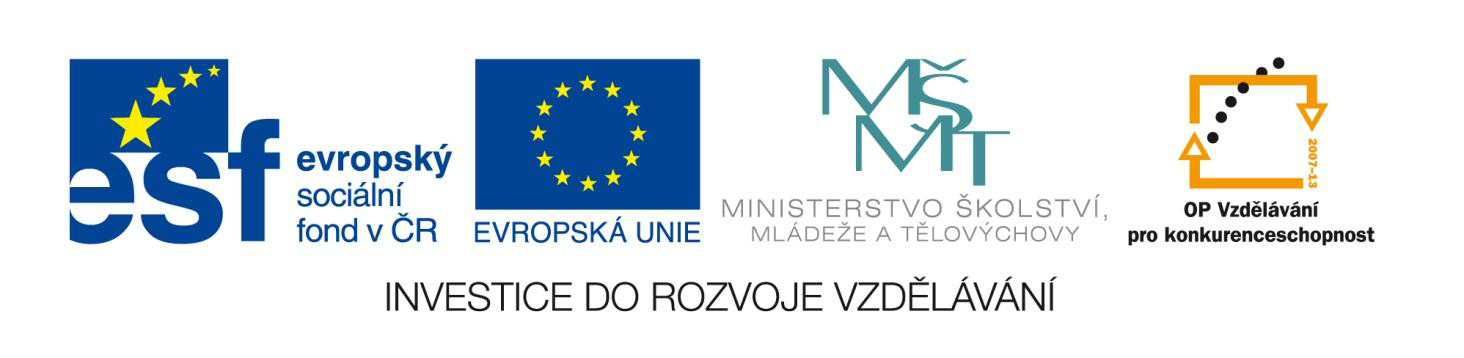 gueréza zelená
gueréza červená
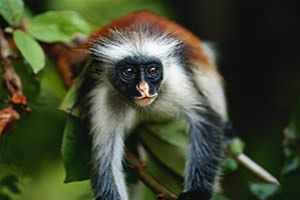 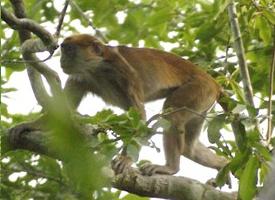 http://www.amajambere.estranky.cz/img/picture/282/Colobus-badius.jpg
http://www.atlaszvirat.cz/fotogalerie/profil/guereza-zelena.jpg